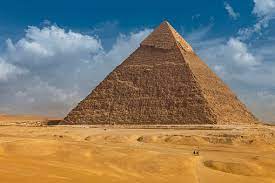 The Joshua Predicament
(Joshua 13:1)  Now Joshua was old, advanced in years. And the LORD said to him: "You are old, advanced in years, and there remains very much land yet to be possessed.
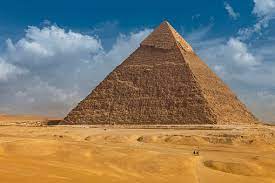 The Great Pyramid
The great pyramid is about 5,000 years old.
It is 200 feet high.
The base is 413 feet by 344 feet.

If you want to build it higher, you must have a bigger base.
Background of Joshua 13:1
Joshua led Israel across the Jordan.
They conquered Jericho.
They defeated the kings of Ai.
They quickly took over more territory.
Then they claimed their area – built houses, dug wells, planted crops, and settled into their life.
HOWEVER – THERE WAS STILL LAND TO BE POSSESSED.
Same issues today
We are active, faithful Christians.
We are living our lives, feeding our family, settled into our routines of living.
But we are not finished with the work God have given us.
How can we build and expand the church?
How do you make the pyramid higher?
The Problem
They conquered just enough land for their present needs.
Then the stopped. The momentum stopped.
The answer is NOT to join the world.

The pyramid has the answer – Broaden the base!
The solution
(Joshua 13:7)  Now therefore, divide this land as an inheritance to the nine tribes and half the tribe of Manasseh."
(Joshua 13:8)  With the other half-tribe the Reubenites and the Gadites received their inheritance, which Moses had given them, beyond the Jordan eastward, as Moses the servant of the LORD had given them:
Broaden the base of leadership.
Get more involvement of more people.
The enemies of Israel will see more people, see their size and strength.
Moses broadened the base
(Exodus 18:14)  So when Moses' father-in-law saw all that he did for the people, he said, "What is this thing that you are doing for the people? Why do you alone sit, and all the people stand before you from morning until evening?“  (15)  And Moses said to his father-in-law, "Because the people come to me to inquire of God.  (16)  When they have a difficulty, they come to me, and I judge between one and another; and I make known the statutes of God and His laws.“  (17)  So Moses' father-in-law said to him, "The thing that you do is not good.  (18)  Both you and these people who are with you will surely wear yourselves out. For this thing is too much for you; you are not able to perform it by yourself.
The solution
Broaden the base of work, involvement.
Broaden the base of responsibility, leadership.
The pyramid (church) can only grow taller when there is a wider base.
More involved = more gets done.
3 groups to consider
1 – Self-oriented 
They just need to meet my present needs
They only see what THEY want or need
3 groups to consider
1 – Self-oriented 
They just need to meet my present needs
They only see what THEY want or need
2 – History oriented
They live with the memory of past glory
They reminisce about what used to be
3 groups to consider
3 – Task oriented

They see the need to keep working 

They plan, dream, figure how to get it done

They have a strategy for victory
Back to our text
(Joshua 13:1b)  and there remains very much land yet to be possessed.
The work is not done
There remains much work to be done